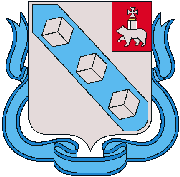 ОТЧЕТ О ДЕЯТЕЛЬНОСТИ КОМИССИИ ПО ДЕЛАМ НЕСОВЕРШЕННОЛЕТНИХ И ЗАЩИТЕ ИХ ПРАВ МУНИЦИПАЛЬНОГО ОБРАЗОВАНИЯ «ГОРОД БЕРЕЗНИКИ»за 2021 год                                                                                                                                                            Заместитель председателя комиссии                                                                                                     по делам несовершеннолетних  и                                                                                                          защите их прав муниципального  					            образования «Город Березники»                                                                                                                                                             Я.С. Видякова
[Speaker Notes: В муниципальном образовании “Город Березники” образована комиссия по делам несовершеннолетних и защите их прав, которая является постоянно действующим коллегиальным органом.  В состав комиссии входит 16 человек – представители органов и учреждений субъектов системы профилактики безнадзорности и правонарушений несовершеннолетних.
       Для осуществления организационно-планового, документационного, информационно-аналитического, методического и иного обеспечения при администрации города создано структурное подразделение – отдел по обеспечению деятельности Комиссии, штатная численность которого составляет 11 человек.]
Заседания комиссии по делам несовершеннолетних и защите их прав муниципального образования «Город Березники»
[Speaker Notes: В течение 2021 г. проведено 46 заседаний муниципальной комиссии по делам несовершеннолетних и защите их прав, в том числе 13 расширенных заседания, на которых рассмотрено 626 тематических и профилактических вопросов, заслушано 156 должностных лиц, для исполнения руководителям органов и учреждений субъектов системы профилактики безнадзорности и правонарушений несовершеннолетних вынесено 107 поручений.]
Применение административной практики
[Speaker Notes: В 2021 г. в отдел по обеспечению деятельности муниципальной комиссии по делам несовершеннолетних и защите их прав поступило на рассмотрение всего 998 административных материалов, из них: 237 материалов в отношении несовершеннолетних, 767 материалов в отношении родителей (законных представителей). По результатам рассмотрения административных материалов на заседаниях к административной ответственности привлечено 729 родителей (законных представителей), 171 несовершеннолетний.  По различным основаниям прекращены 72 административных протокола.]
Сравнительный анализ  административных материалов, рассмотренных на заседаниях комиссии
4
[Speaker Notes: Представлен сравнительный анализ административных  протоколов, рассмотренных на заседаниях комиссии по делам несовершеннолетних и защите их прав муниципального образования «Город Березники» в течение 2021 г. В общем отмечается уменьшение количества рассмотренных в 2021 г. материалов по сравнению с 2020, за исключением ст.61.1. (побои), ст. 20.1 (мелкое хулиганство) по которым произошел рост.]
Рассмотрение административных дел в отношении родителей
[Speaker Notes: Из рассмотренных в 2021 г. 767 протоколов в отношении родителей:
598 – за ненадлежащее исполнение родительских обязанностей по воспитанию, содержанию детей, защите их прав (оставление детей в опасных условиях, пренебрежение нуждами, пьянство родителей);
 263 – за неисполнение обязанностей по обучению детей;
 99 – за появление несовершеннолетних в возрасте до 16 лет в общественном месте в состоянии алкогольного опьянения.]
Рассмотрение административных дел в отношении несовершеннолетних
[Speaker Notes: В 2021 г. отмечается уменьшение количества (с 338 до 237) административных протоколов, рассмотренных в отношении несовершеннолетних. При этом значительное уменьшение (на 81,6%) связано с тем, что в 2020 г. родители (законные представители) и несовершеннолетние привлекались по ст.20.6.1 КоАП РФ (за нарушение ограничительных мер в период угрозы распространения новой коронавирусной инфекции).]
Мониторинг подростковой преступности
[Speaker Notes: В 2021 г. отмечен рост подростковой преступности:
по количеству совершенных преступлений – на 43,5%,
по количеству лиц, совершивших преступления – 47,4%.
Преступлений, совершенных подростками в группах, не зарегистрировано. Один несовершеннолетний совершил преступление в состоянии алкогольного опьянения.]
Проведено 24 заседаний межведомственной локальной рабочей группы при муниципальной комиссии по делам несовершеннолетних и защите их прав, рассмотрено 662 информаций о детском и семейном неблагополучии
[Speaker Notes: При комиссии по делам несовершеннолетних и защите их прав организована и работает межведомственная локальная рабочая группа, в состав которой входят представители органов и учреждений субъектов системы профилактики безнадзорности и правонарушений несовершеннолетних, на заседаниях которой рассматриваются все поступающие информации о детском и семейном неблагополучии. В течение 2021 года проведено всего 24 заседания межведомственной локальной рабочей группы, на которых рассмотрены 662 информации о неблагополучии семей, детей, из них: 334 – по вопросам разработки индивидуальных программ реабилитации семей.]
В течение  2021 года на межведомственный учет семей, детей, находящихся в социально опасном положении, поставлено  126 семей, в них  200 детей
[Speaker Notes: В течение 2021 г. на межведомственный учет детей и семей, находящихся в социально опасном положении поставлено 126 семей, в которых воспитывается 200 детей. В текущем году  индивидуальными программами реабилитации охвачены 525 несовершеннолетних из 301 семьи. На 01.01.2022 на указанном межведомственном учете состоит 191 семья, 334 ребенка, что на 2,7% больше 2020 г.]
Результаты проведения реабилитационной работы с семьями, состоящими на межведомственном учете семей, детей, находящихся в социально опасном положении
[Speaker Notes: По результатам реабилитационной работы с семьями, находящимися в социально опасном положении, в течение 2021 г. сняты с учета 110 семьей (191 несовершеннолетний), при этом 66 семей (60% от общего количества снятых), в которых воспитывается 105 детей сняты в результате положительной реабилитации (улучшение ситуации в семье, налаживание детско-родительских отношений, снятие несовершеннолетних с учета в органах внутренних дел, исправление, улучшение жилищных условий).]
Сотрудничество с благотворительными фондами
11
[Speaker Notes: В 2021 г. продолжено сотрудничество с Пермским благотворительным фондом «Я помогаю детям!». В августе 2021 г. в рамках акции «Помоги пойти учиться!» 97 несовершеннолетних, состоящих на учете социально опасного положения, получили от фонда канцелярские наборы.]
Сотрудничество с благотворительными фондами
12
[Speaker Notes: К новому 2022 г. 242 ребенка учетной категории социально опасного положения получили сладкие подарки, предоставленные благотворительным фондом «Я помогаю детям!»]
Факты жестокого обращения с несовершеннолетними
[Speaker Notes: Согласно мониторингу жестокого обращения с несовершеннолетними  в течение 2021 г. в отдел по обеспечению деятельности комиссии по делам несовершеннолетних и защите их прав муниципального образования «Город Березники» поступило  50 обращений в отношении 44 детей. По всем фактам проведены проверки. Возраст пострадавших детей от 0 до 17 лет. По результатам проверок в отношении родителей (законных представителей) возбуждены 41 административное  производство. Кроме того, возбуждены 4 уголовных дела (ст.ст. 115, 116, 117 УК РФ). Дети из семей не изымались.]
Сравнительный анализ фактов детской смертности
[Speaker Notes: Согласно мониторингу детской смертности по итогам 2021 года отмечается уменьшение детской смертности, при этом зарегистрировано 7 случаев гибели несовершеннолетних в результате заболевания. В результате отравления и падения с высоты погибли двое подростков. Несовершеннолетних, погибших в результате преступных действий, нет.]
Сравнительный анализ суицидальных попыток
[Speaker Notes: В 2021 г. значительно увеличилось количество, так называемых суицидальных попыток, совершенных несовершеннолетними.  Снизился (до 11 лет) возраст детей. В ходе анализа каждой ситуации истинных суицидальных попыток установлено не было. Все суицидальные попытки заключались в демонстрации определенных действий, фраз и т.д. Значительная часть несовершеннолетних указанной категории на момент совершения действий не стояли на каких-либо профилактических учетах. Оконченных суицидов не зарегистрировано.]
Наставничество
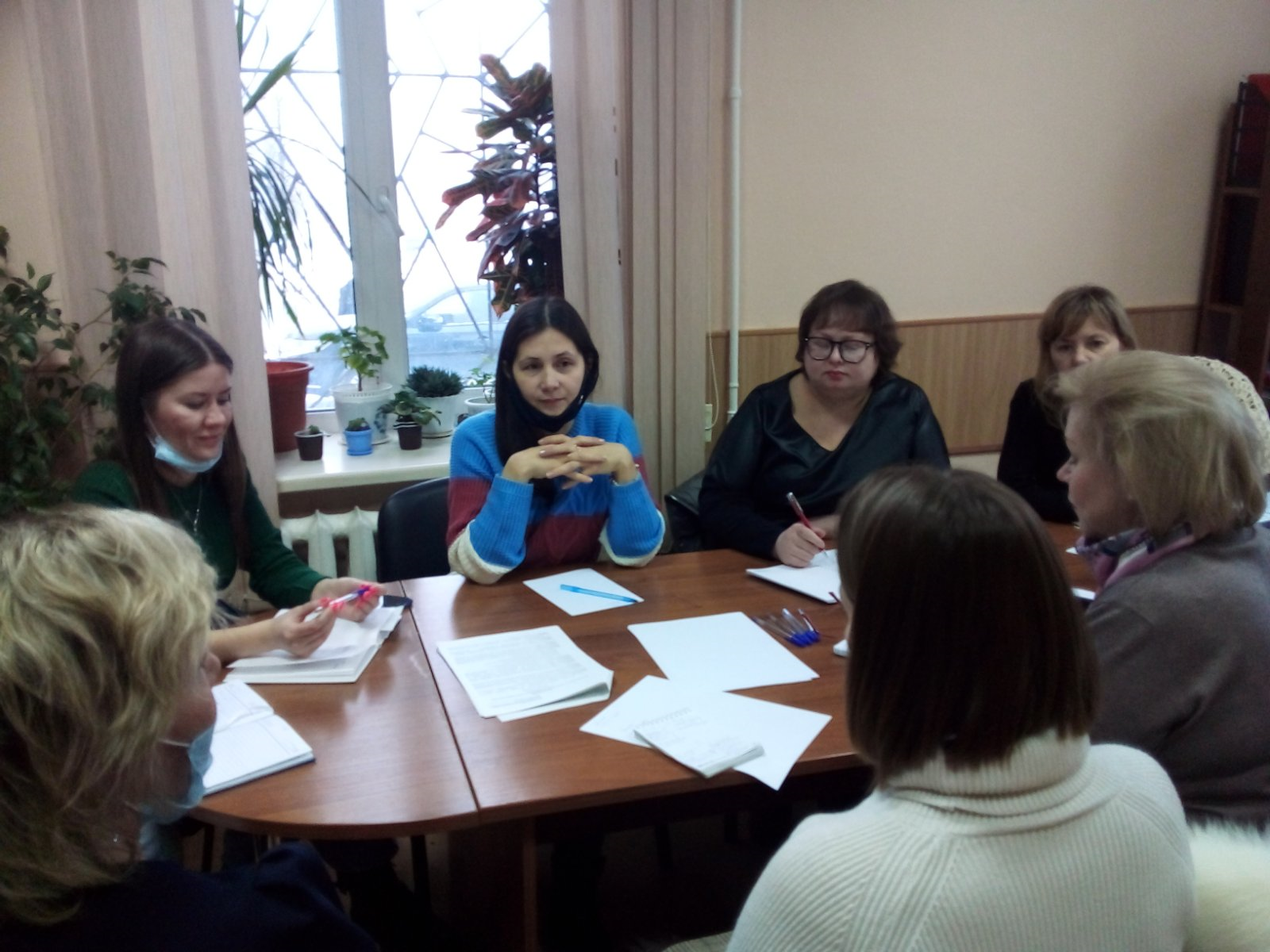 16
[Speaker Notes: Команда наставников во главе с координатором и тьюторами воплощают в жизнь краевой проект Наставничество. 9 граждан, жителей г. Березники, имеющих активную жизненную позицию, жизненный потенциал пробуют себя  в роли наставников над несовершеннолетними, вступившими в конфликт  с законом. Уверены, что таких неравнодушных людей в городе немало, и приглашаем их к сотрудничеству! По вопросам обращаться к координатору проекта Шамбуровой Надежде Викторовне, тел. 23 61 08, в будние дни с 09.00 до 17.00.]